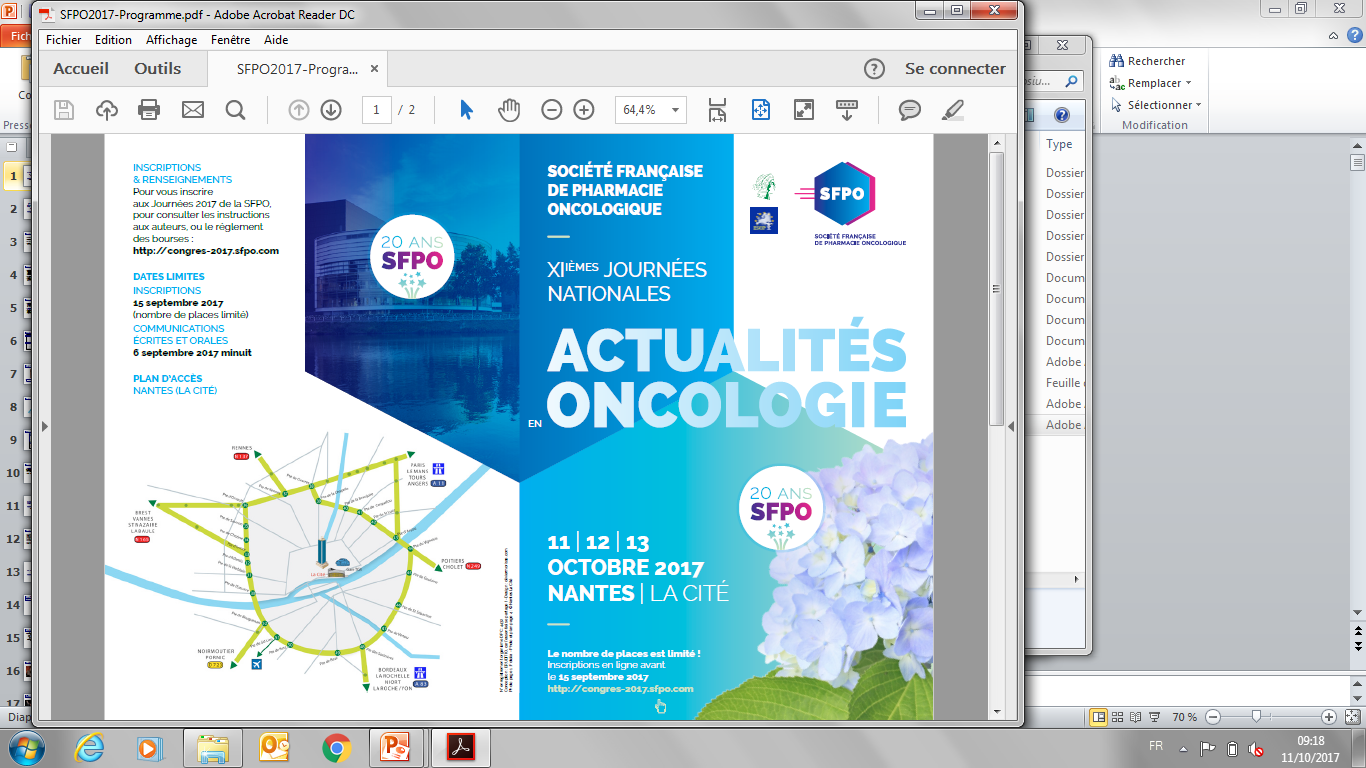 Regards croisés sur les biosimilaires en hématologie
Xièmes Journées Nationales 
De la Société Française de Pharmacie Oncologique
11-13 Octobre 2017, Nantes
Soutien Sandoz
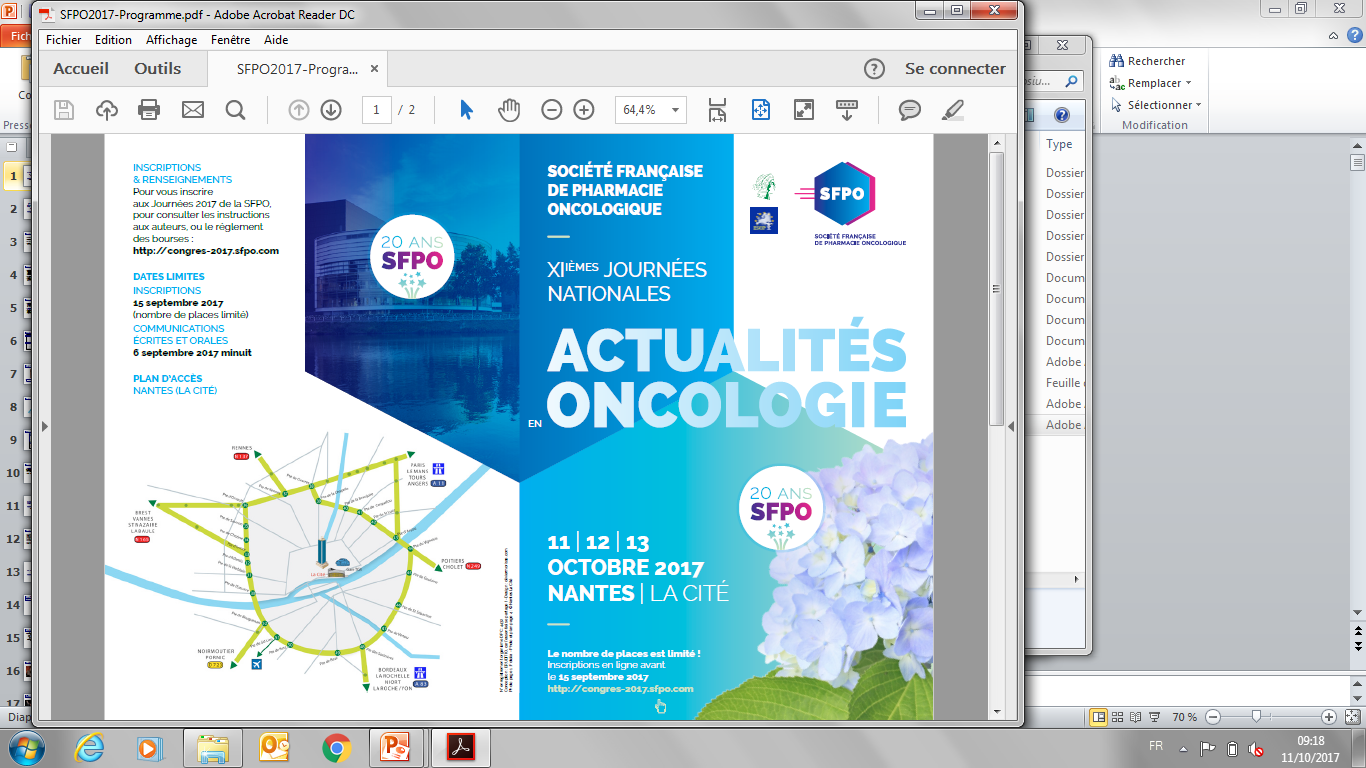 INTERVENANTS
Pr A. ASTIER
Dr S. CHOQUET
Pr P. TILLEUL
Regards croisés sur les biosimilaires en hématologie , avec le soutien de Sandoz
SFPO 2017 - Nantes
De la spécificité du développement d’un anticorps monoclonal biosimilaire
Pr Alain ASTIER
Chef du pole PUI, GH Henri Mondor
Vice Président ESOP
Regards croisés sur les biosimilaires en hématologie , avec le soutien de Sandoz
SFPO 2017 - Nantes
Liens d’intérêt
Subventions de recherche : Biogaran

Consulting fees : Sandoz, Pfizer,Amgen, Sothema, Merck, Mylan

Président : ARPEM, Faculté de Médecine P12

Directeur scientifique : Biotopic pharmaceuticals, startup académique
4
Médicament biosimilaire
Un médicament biosimilaire est un médicament biologique qui est développé pour être hautement similaire à un médicament biologique existant (le «médicament de référence» ou princeps). Les biosimilaires sont à distinguer des génériques, qui ont des structures chimiques plus simples et sont considérés comme identiques à leur médicament de référence. 

Il est autorisé par l’EMA après présentation d’un dossier très complet et exhaustif.

Seuls des laboratoires possédant une solide expérience dans la manipulation des proteines peuvent prétendre arriver au niveau de qualité requis.
5
Rapport ANSM  Etat des lieux médicaments biosimilaires 2016
Médicament biosimilaire
Le principe actif d’un biosimilaire et celui de son médicament de référence sont essentiellement la même substance biologique, bien qu’il puisse y avoir des différences mineures en raison de leur nature complexe et leurs méthodes de production.

Tout comme le médicament de référence, le biosimilaire présente un certain degré de variabilité naturelle. 

Pour son approbation, il sera prouvé que sa variabilité et les éventuelles différences qu’il présente par rapport à son médicament de référence n’affectent pas la sécurité ni l’efficacité.
6
Rapport ANSM  Etat des lieux médicaments biosimilaires 2016
Fabrication
Génie génétique
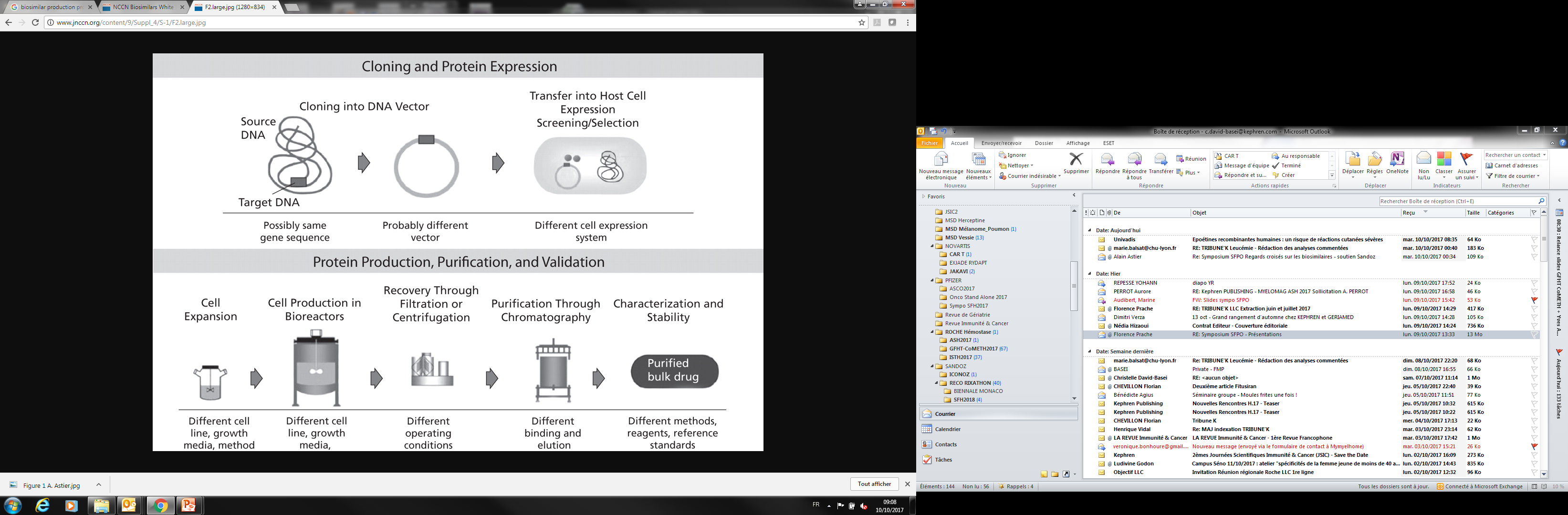 Biotechnologie
7
Biologics manufacturing process. Mellstedt H, Niederwieser D, Ludwig H. The challenge of biosimilars. Ann Oncol 2008;19:412–419
Le vivant est indissociable de la variabilité !
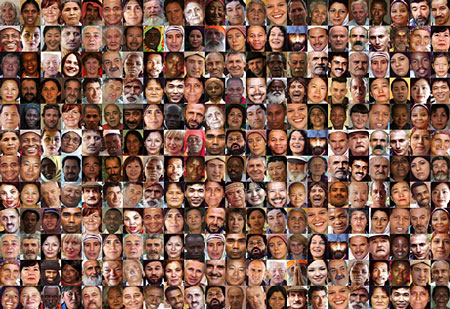 Il existe une variabilité normale entre les lots d’un même fabricant
Principe des normes d’acceptation
8
Développement d’un biosimilaire
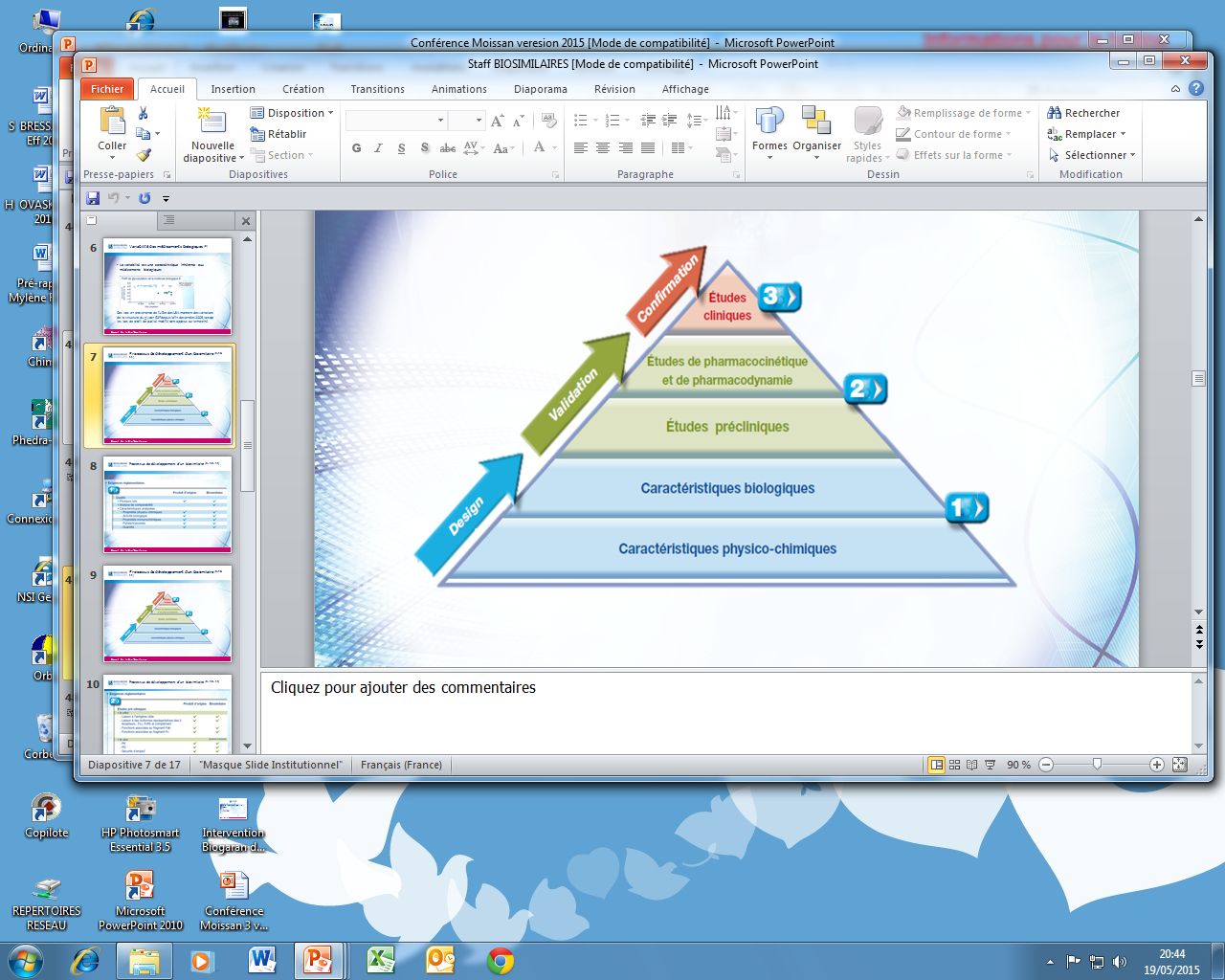 9
Adapté de : EMA Guideline on similar biological medicinal products CHMP/437/04 Rev 1
Exigences réglementaires
2
Exigences réglementaires
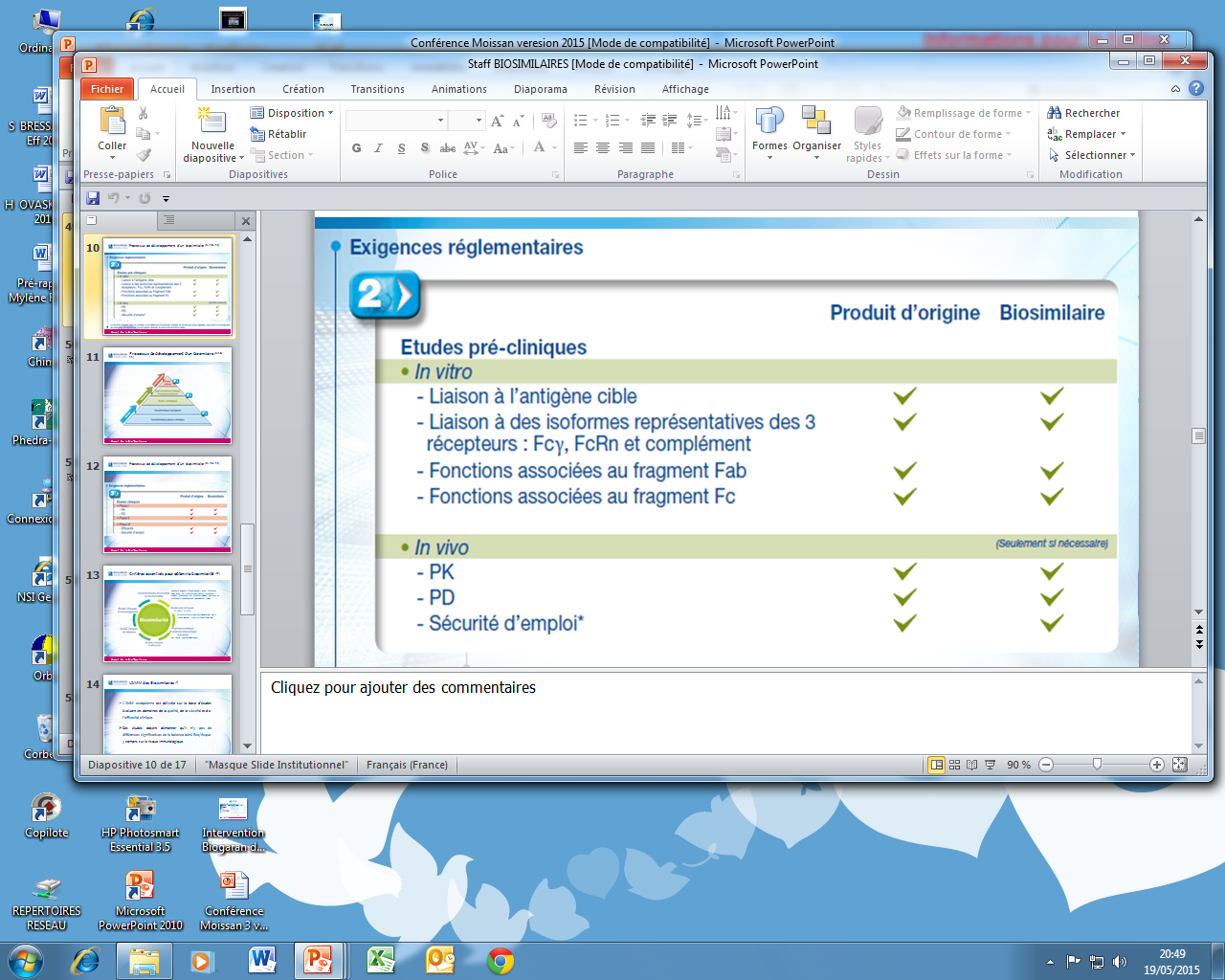 3
Exigences réglementaires
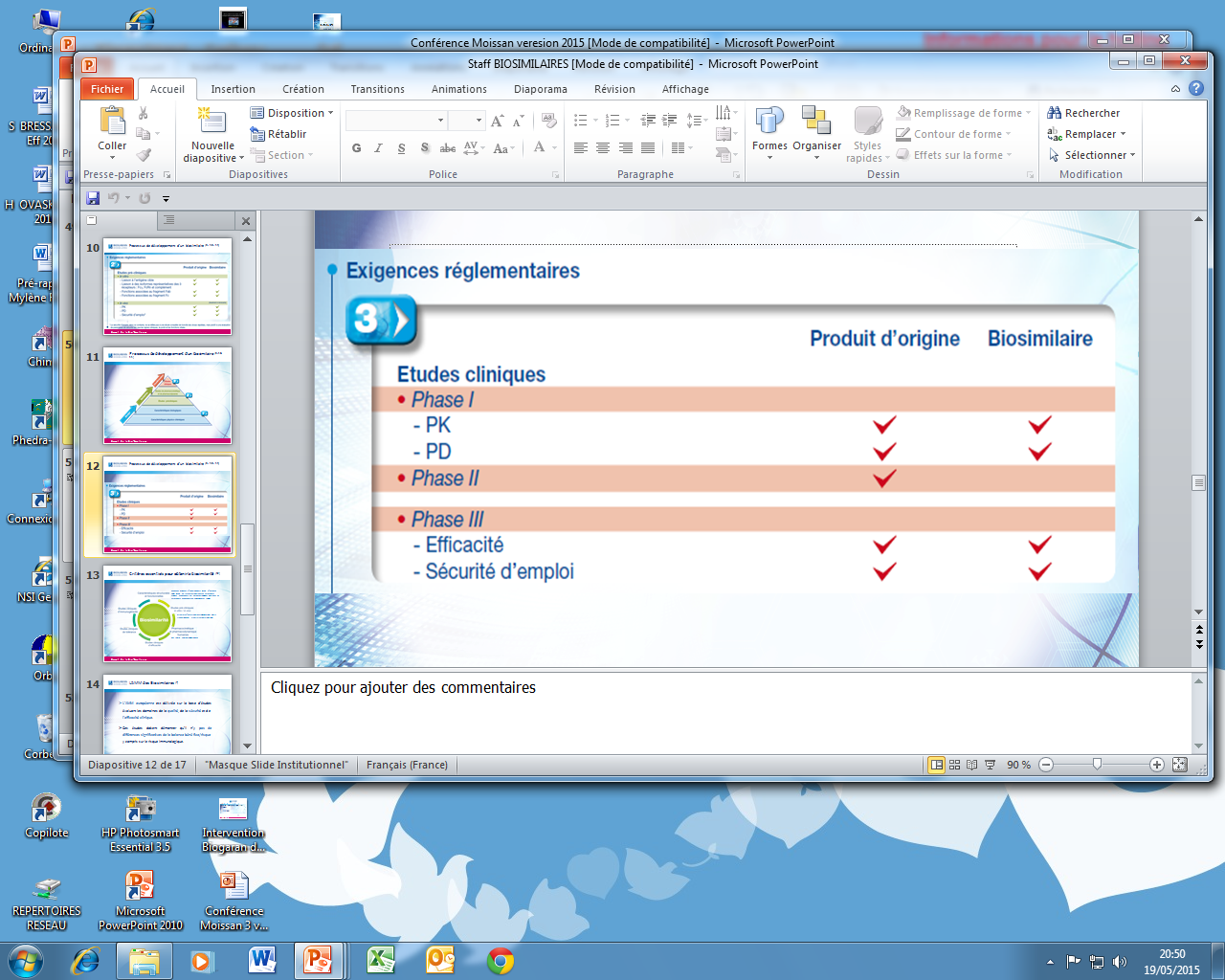 10
Adapté de : EMA Guideline on similar biological medicinal products CHMP/437/04 Rev 1
Conclusions et questions
Un biosimilaire autorisé est utilisé à la même dose pour traiter les mêmes maladies.
Si certaines précautions spécifiques doivent être prises en considération lors du traitement par le médicament de référence, il en ira généralement de même avec le biosimilaire. 

Oui, mais quid de l’immunogénicité ?
11
Rapport ANSM  Etat des lieux médicaments biosimilaires 2016
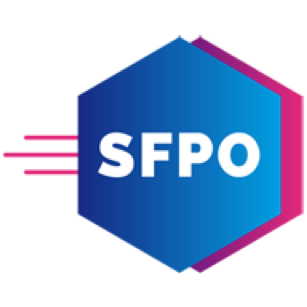 Place des biosimilaires dans la stratégie thérapeutique de prise en charge des hémopathies lymphoïdes
Dr Sylvain CHOQUET
Groupe Hospitalier Pitié-Salpêtrière
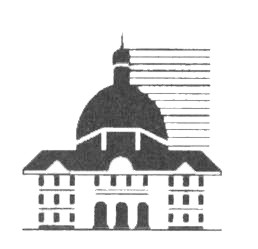 Regards croisés sur les biosimilaires en hématologie , avec le soutien de Sandoz
SFPO 2017 - Nantes
Liens d’intérêt
Sandoz
Biogaran
Roche
Celgène
Janssen
Keocyte
Sanofi
Takeda
Amgen
13
Prise en charge des hémopathies lymphoïdes
14
SURVIE 
RELATIVE 
A 5 ANS
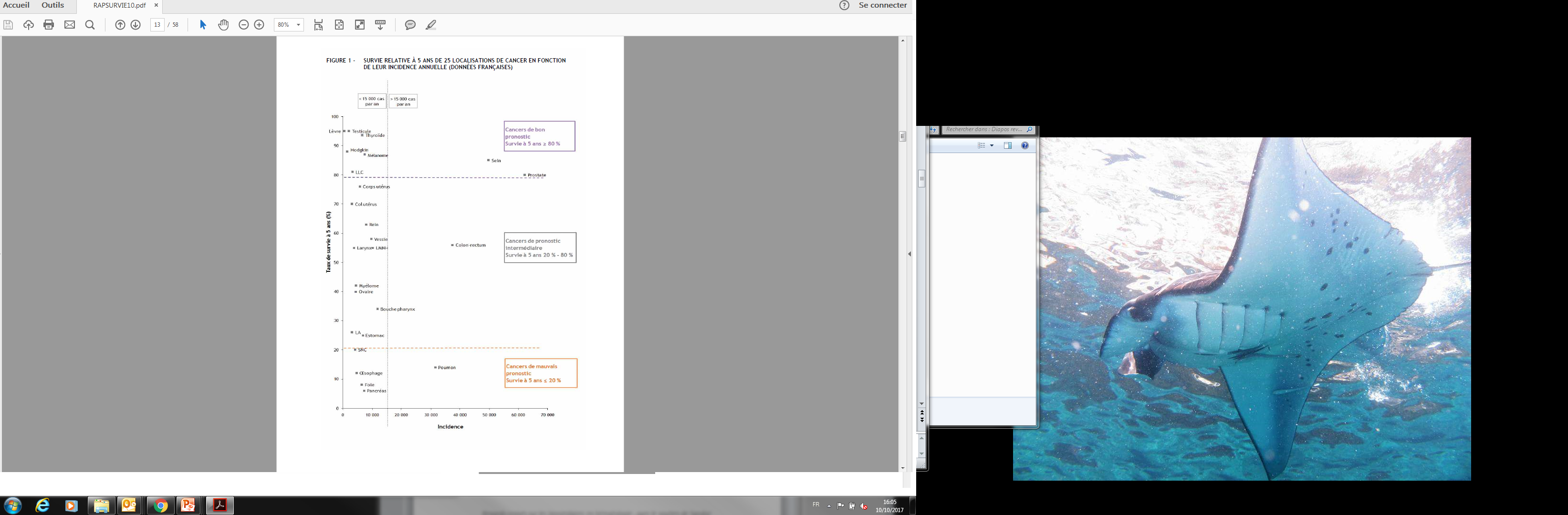 Survie attendue des patients atteints de cancer en France, INCa 2010
15
Lymphomes : Majorité CD20+…mais à peine 50% dans l’AMM?
MALT
Folliculaire
8%
22%
Zone Marginale
Autres
3%
6%
Anaplasique
SLL
T/nul
8%
2%
T périphériques
7%
Manteau
6%
Lymphoblastiques
2%
Burkitt
Diffus à
1%
Grandes
Cellules
16
35%
[Speaker Notes: Réarranger un peu le graphique, inverser les couleurs Folliculaire et Diffus à grandes cellules; sortir la part de gâteau ?]
Les tables de la loi de l’hématologue
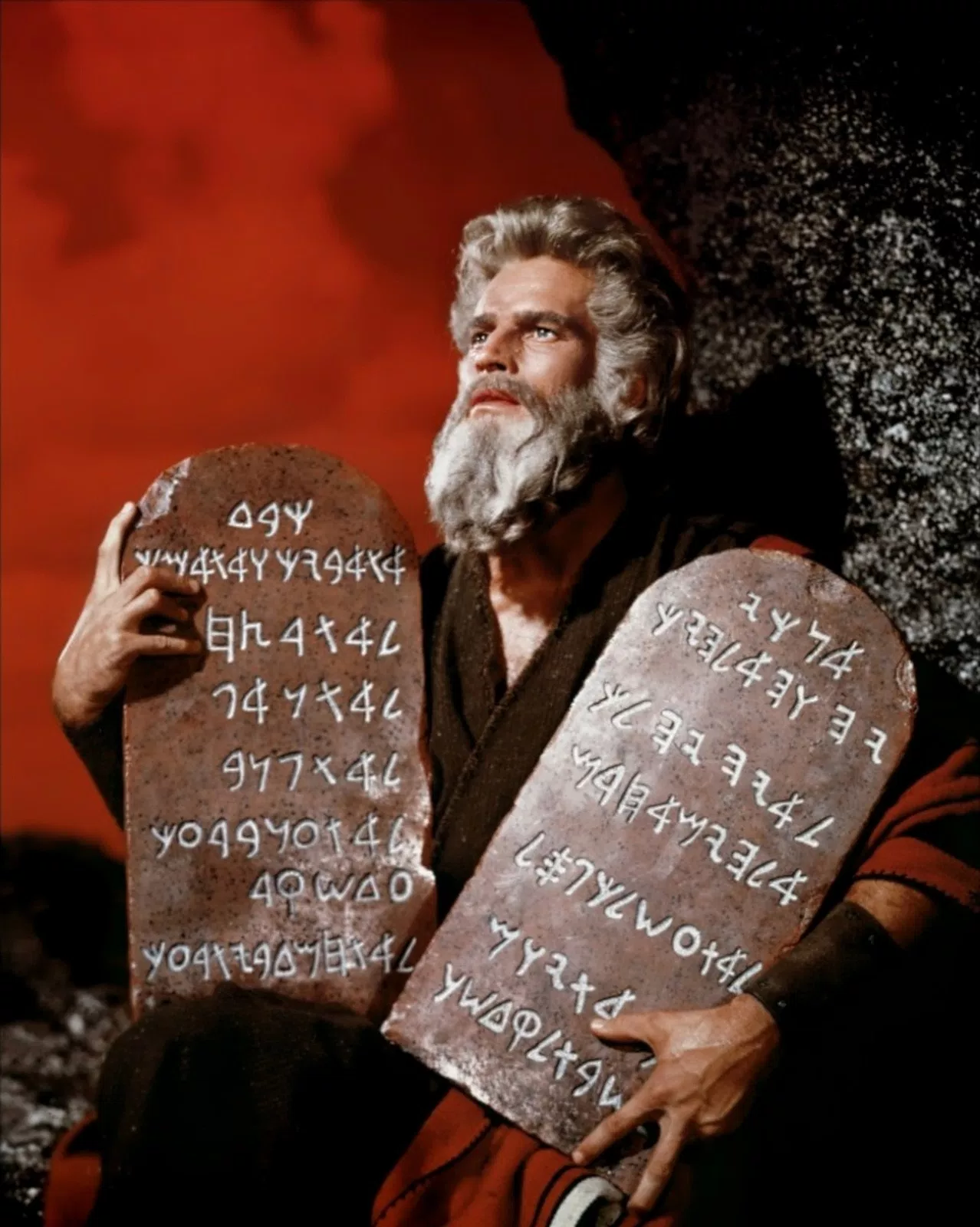 1- Les hémopathies malignes, tu ne traiteras pas toujours

2- Aux tumeurs CD20+,  traitement tu donneras

3- En RCP, tu valideras

4- En rechute, tu te débrouilleras
17
L’hématologue et les biosimilairesLa rencontre…
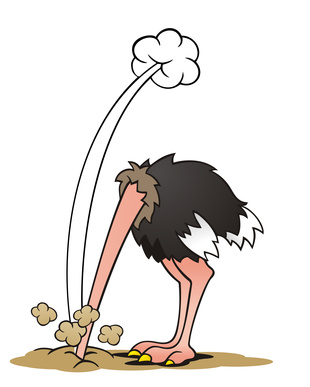 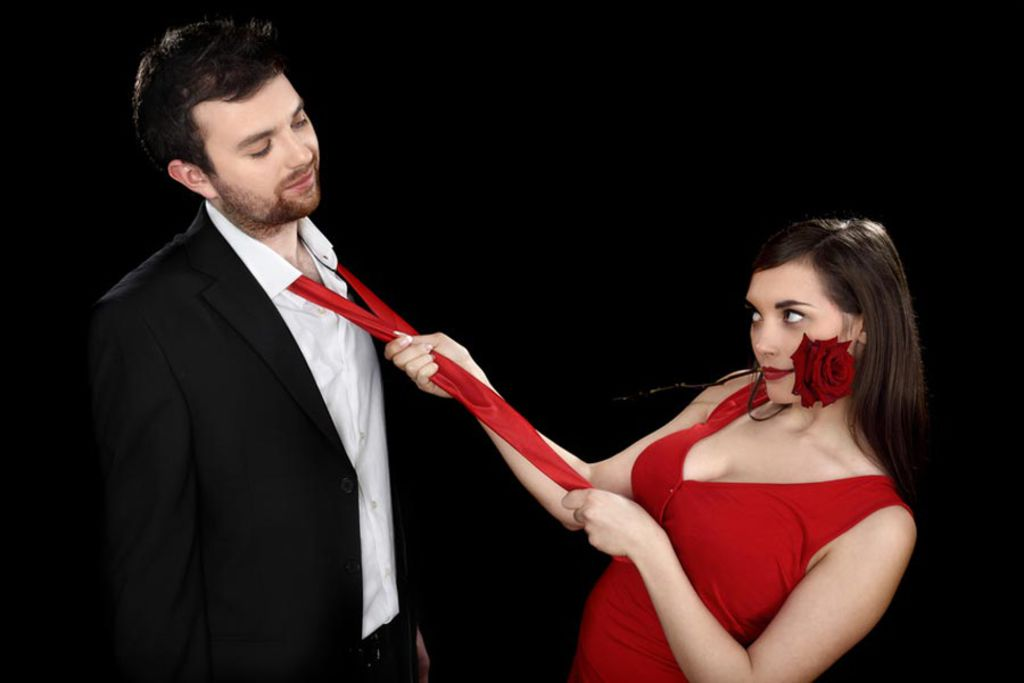 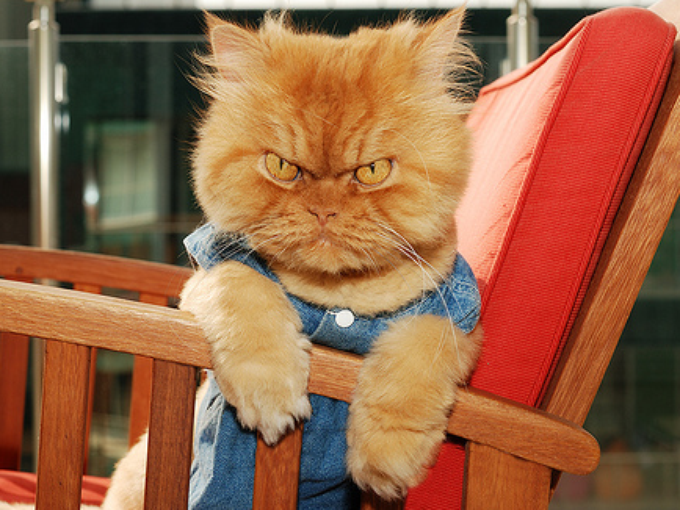 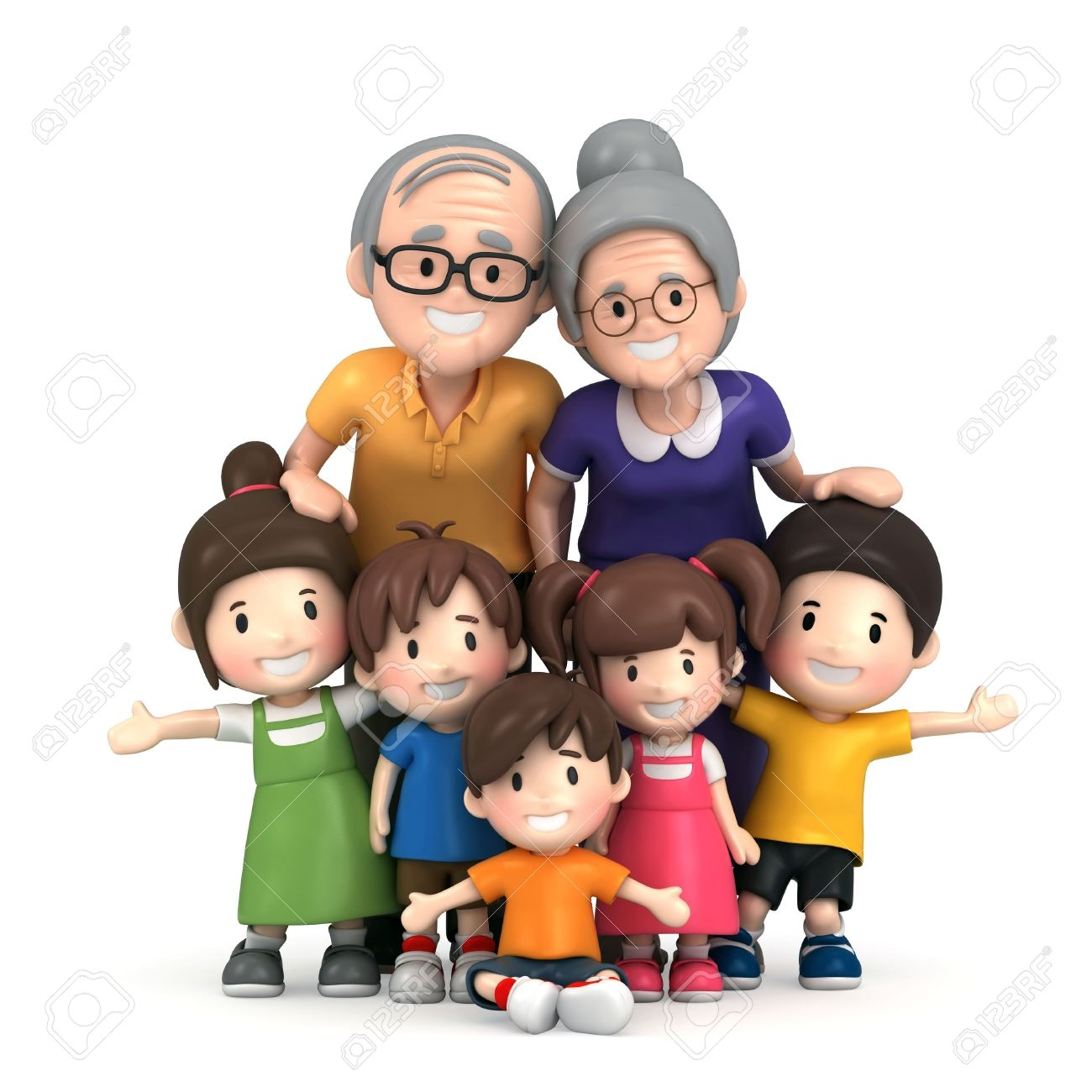 18
L’hématologue face aux biosimilaires d’anticorps monoclonaux
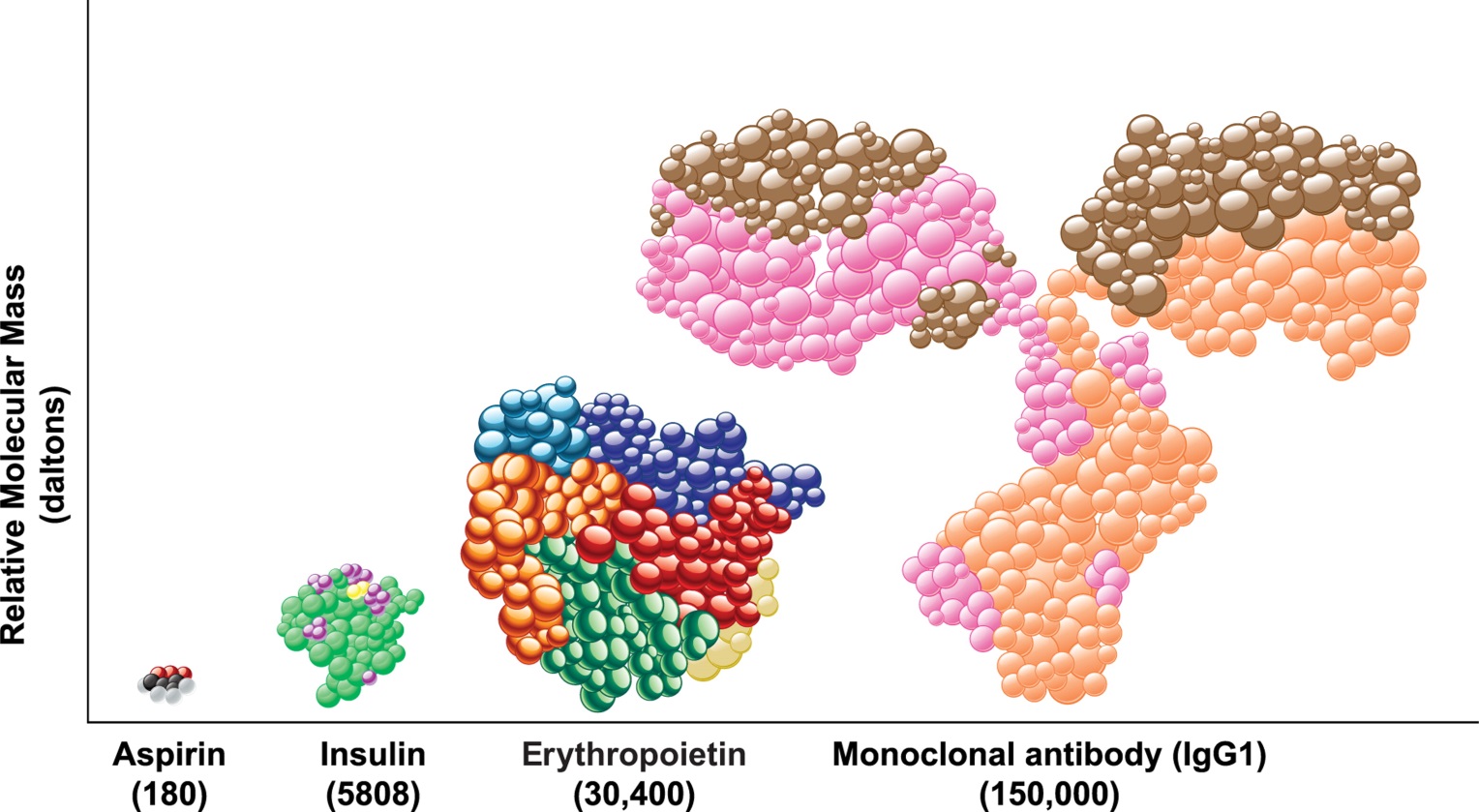 Mellstedt, H. EJC supplements 11, no. 3 (2013) 1−11
L’hématologue face aux biosimilaires d’anticorps monoclonaux
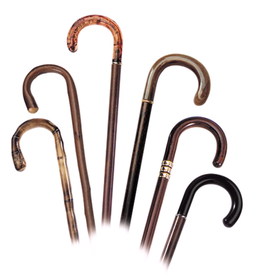 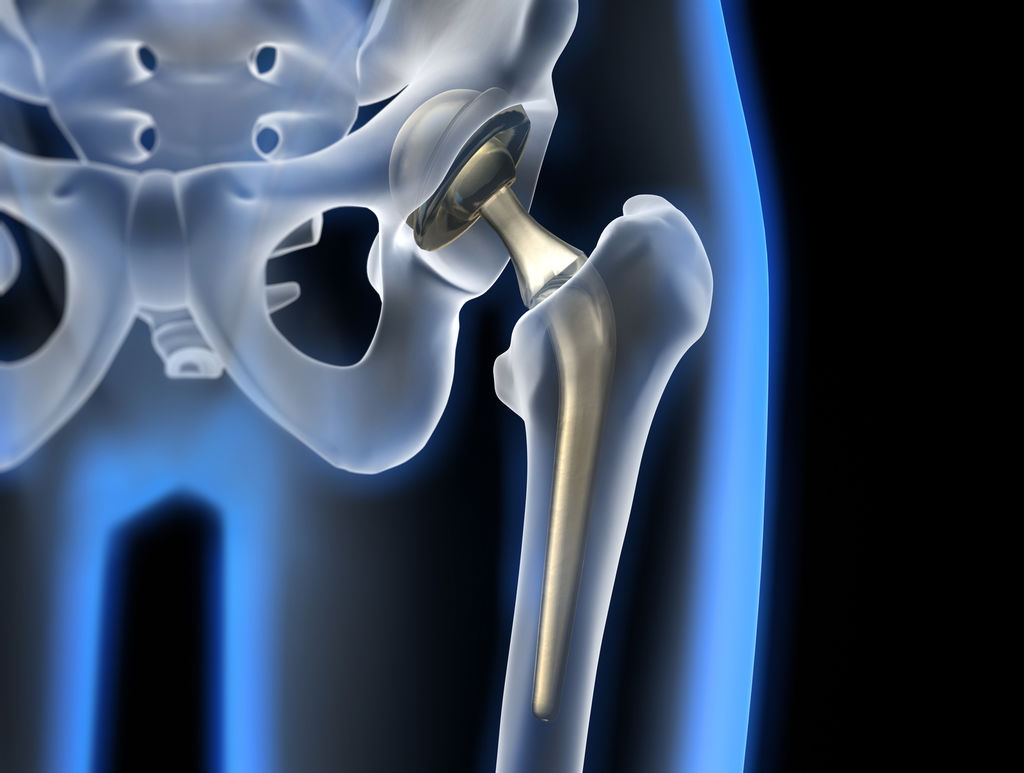 20
Connaissances des biosimilaires par les hématologues
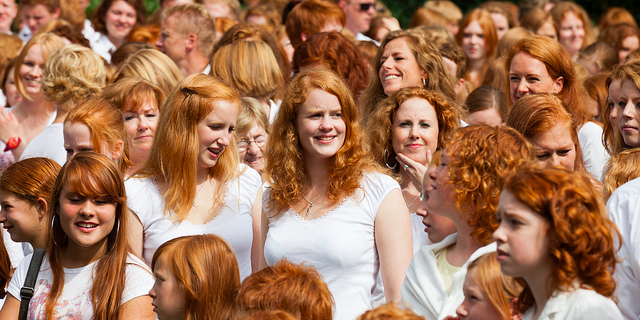 21
Freins à la prescription
Pathologies différentes

Indications différentes

Schémas différents
Chimiothérapie + princeps
Princeps
Chimiothérapie + biosimilaire
Biosimilaire
22
Positionnement des sociétés savantes ?
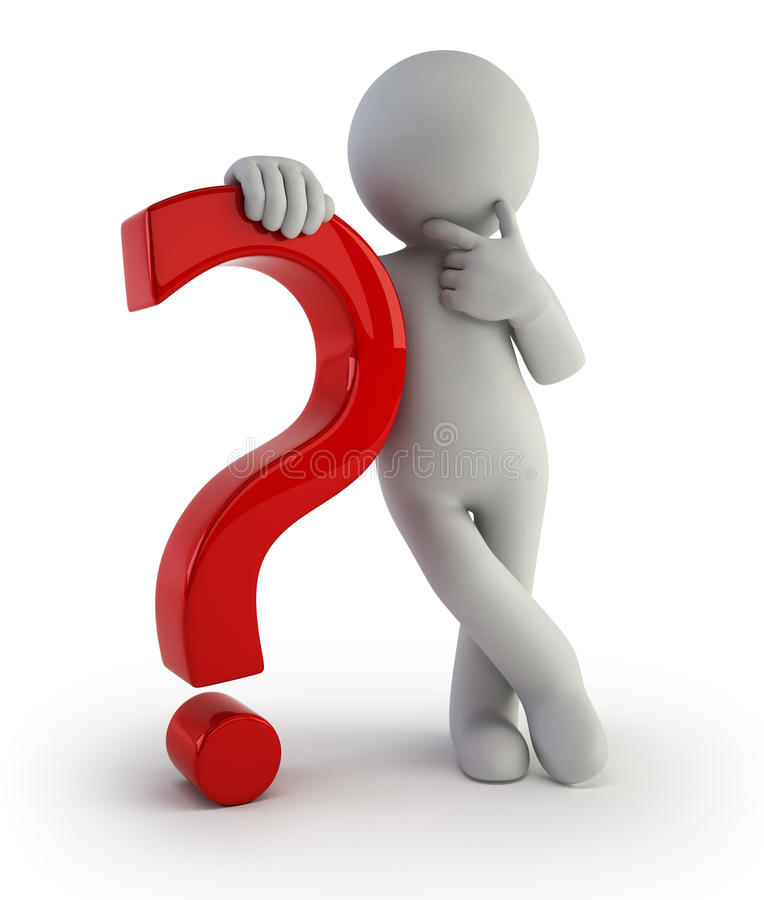 23
La vision du patient
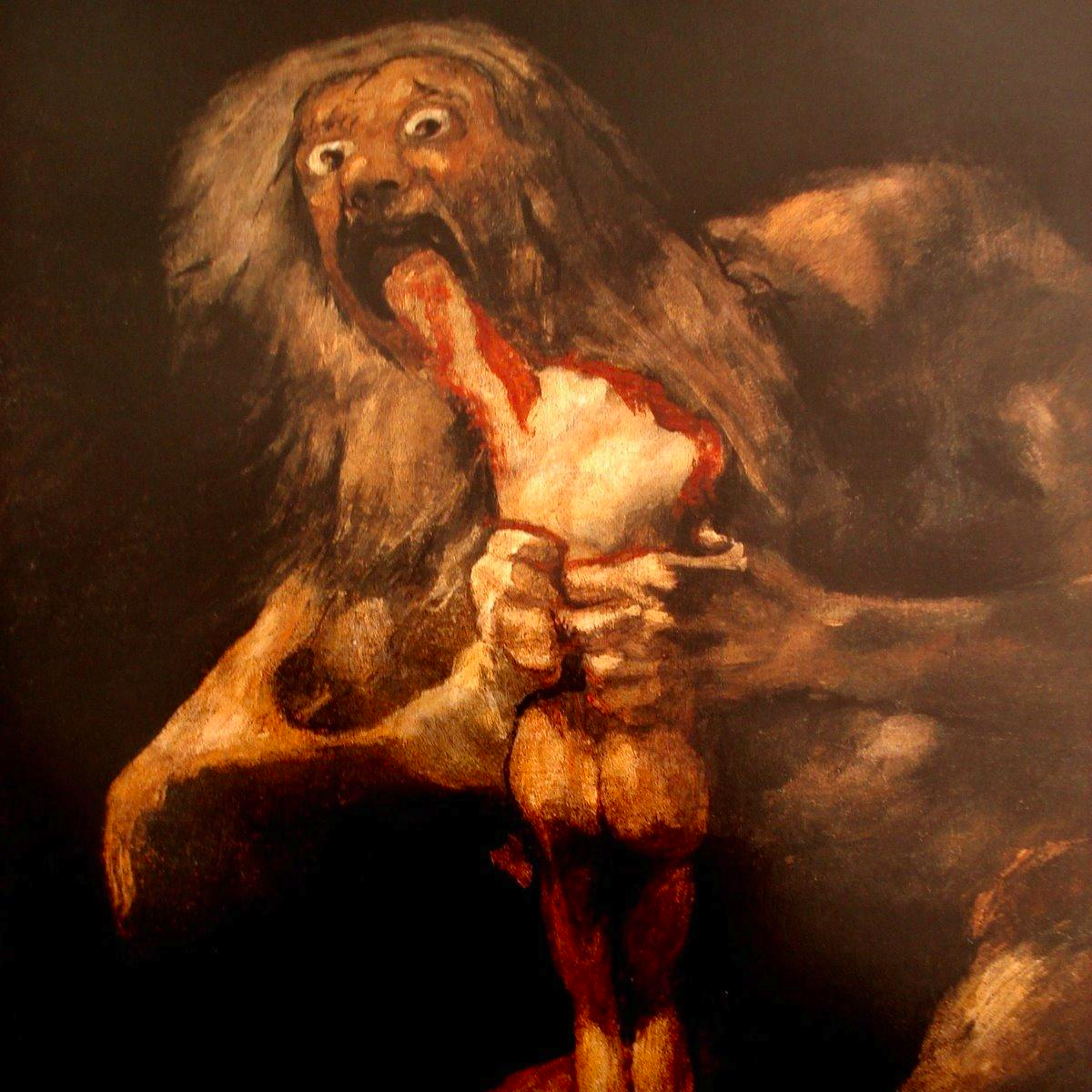 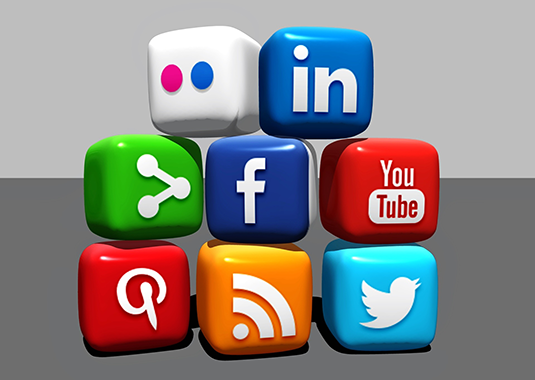 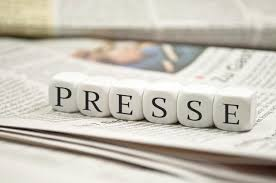 24
ACTIONS À MENER ENVERS LES PATIENTS
25
Rassurer
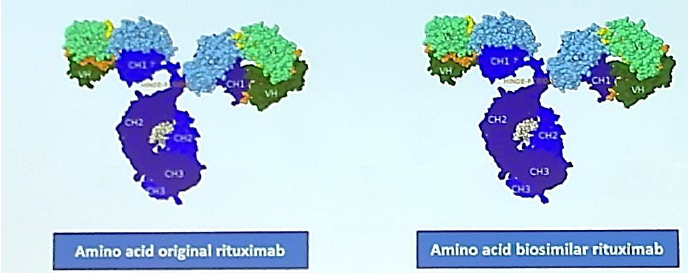 Ac de référence
Ac biosimilaire
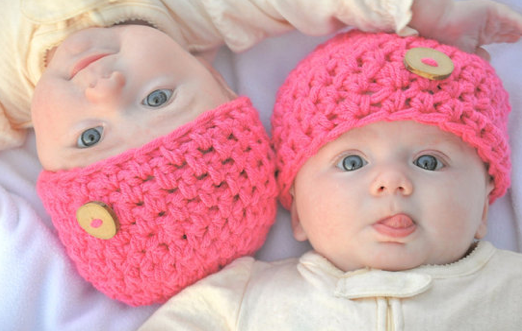 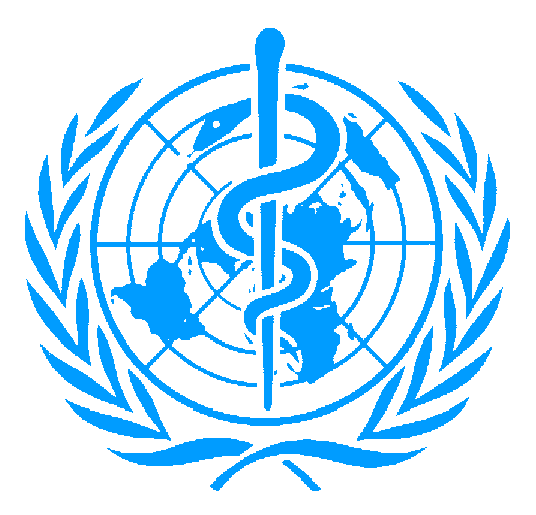 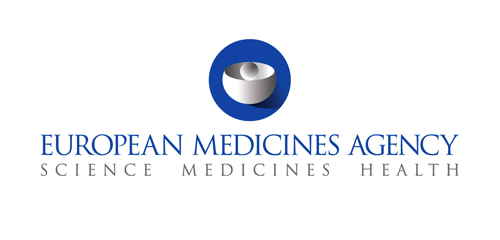 26
Responsabiliser
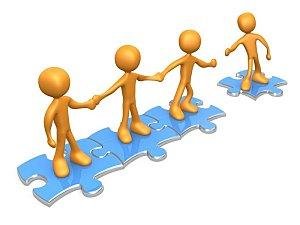 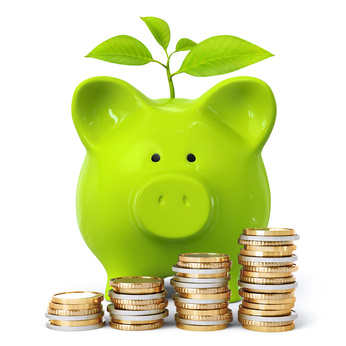 27
Biosimilaires : enjeux réglementaires, organisationnels et économiques
Pr Patrick TILLEUL
Groupe Hospitalier Pitié-Salpêtrière
Regards croisés sur les biosimilaires en hématologie , avec le soutien de Sandoz
SFPO 2017 - Nantes
Liens d’intérêt
Novartis
Roche
Sandoz
Takeda
Amgen
Astellas
Biogen
Baxter
Chiesi
MSD
29
Sommaire
- 3 enjeux - 3 messages clés
30
Le règlementaire
Le patient traité par un médicament biologique doit être informé d’une possible interchangeabilité entre deux médicaments biologiques (princeps et/ou biosimilaire) 
 et donner son accord ;
- il doit recevoir une surveillance clinique appropriée lors du traitement ;
- La traçabilité sur les produits concernés doit être assurée.
31
* Rapport ANSM  Etat des lieux médicaments biosimilaires 2016
Organisationnel : Y a-t-il eu un intérêt pour les hôpitaux à switcher vers les biosimilaires en 2016 ou 2017 ?
OUI
Affichage d’une organisation capable de prendre des décisions collégiales.
« Effets d’empreinte » pour autres disciplines à venir.
Hôpitaux promoteurs de ces décisions ont généré des économies
Qui dépassent les seuls établissements concernés
Qui sont importantes pour le payeur
Anticipation régulation CAQES à venir
LES LIMITES
Charge de travail pharmaceutique et médicale importante.
Lors du déploiement et après
Avec les patients : Explications, gestion des plaintes….
Sans accompagnement des équipes qui gèrent au quotidien
A l’exception du « bâton » se profilant avec CAQES 2018
32
Enjeu organisationnel du switch en cancérologie (1) ?
« Empreinte » biosimilaires ** sans feedback clinique négatif 
Question en cancérologie : Intérêt de switcher le traitement d’un patient pour des lignes de traitements plus brèves ? 

Le pharmacien aurait tendance à dire oui 
Complexité du suivi logistique du déploiement, si cohabitation
Risque iatrogénique de confusion entre les 2 formes sur logiciel métier (CHIMIO® ou autre) . 
Ajustement → si prescription différente du protocole 
Lacunes de traçabilité
33
** Position paper Esmo Biosimilars cancerology Tarbenero J. and al 2017
Enjeu organisationnel du switch en cancérologie (2) ?
De son côté, le cancérologue est plus réticent parce que…
Jusqu’à ce jour → Obligation d’information du patient
Temps médical dédié à l’information + réticences patients
Comment traiter ceux qui refusent le biosimilaire ?
Economie directe (cost savings) du switch plus réduite du fait du nombre limité de cycles concernés par le switch 
Ceci comparativement à une pathologie chronique.
34
Enjeu économiques **
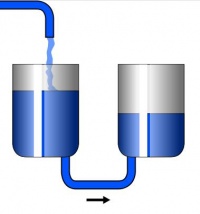 Le modèle suivi par le payeur
Celui des vases communicants
(Coût B – Coût A) x Quantité
Vous pouvez produire économie X en €
Dans la vrai vie, sensiblement différent…

Fabricants de princeps ont ou vont développer :
Des « Peg – composés »
Des formes sous–cutanées (SC)
A
B
**Bocquet et al J. Med Econ 2015
** Mestre Ferrandiz J et al Pharmacoeconomics  2016
35
Enjeu économiques : l’exemple de l’alternative SC
Identifier par exemple les situations où une injection SC :
Peut favoriser la rotation d’un HDJ et donc sa capacité à absorber + de séjours
Peut optimiser la qualité de vie du patient
Ces paramètres devront être mesurés en pratique clinique :
Mis en perspective de l’hypothèse Surcoût princeps en SC/Biosimilaire
Avec capacité de produire plus de séjours (dans contexte de saturation des HDJ)
Le paramètre rotation aura sa pertinence circonscrite aux seules situations de mono-chimothérapie (traitement d’entretien)
 Neutralisée pour les poly-chimiothérapies par les temps d’injection des autres chimios
Vigilance dans prise en compte du paramètre durée d’injection/exigences réglementaires de surveillance des patients en post-injection
36
Conclusion – Key message
Dans un contexte d’allocations de ressources constantes, de recherche de pistes de financement de l’innovation.
… La piste biosimilaires est une opportunité
Dans le respect d’une réglementation qui évolue
Dans un contexte organisationnel à bien baliser et à accompagner (pas d’objectif type biosimilaire à 100%). 
Expérience Suède* – Danemark à analyser
Dans l’intérêt économique partagé de tous
Patients, 
Financeurs, 
Prescripteurs.
… Au profit aussi du financement de l’innovation
37
* Jørgensen K et al  (Nor-switch) Lancet. 2017
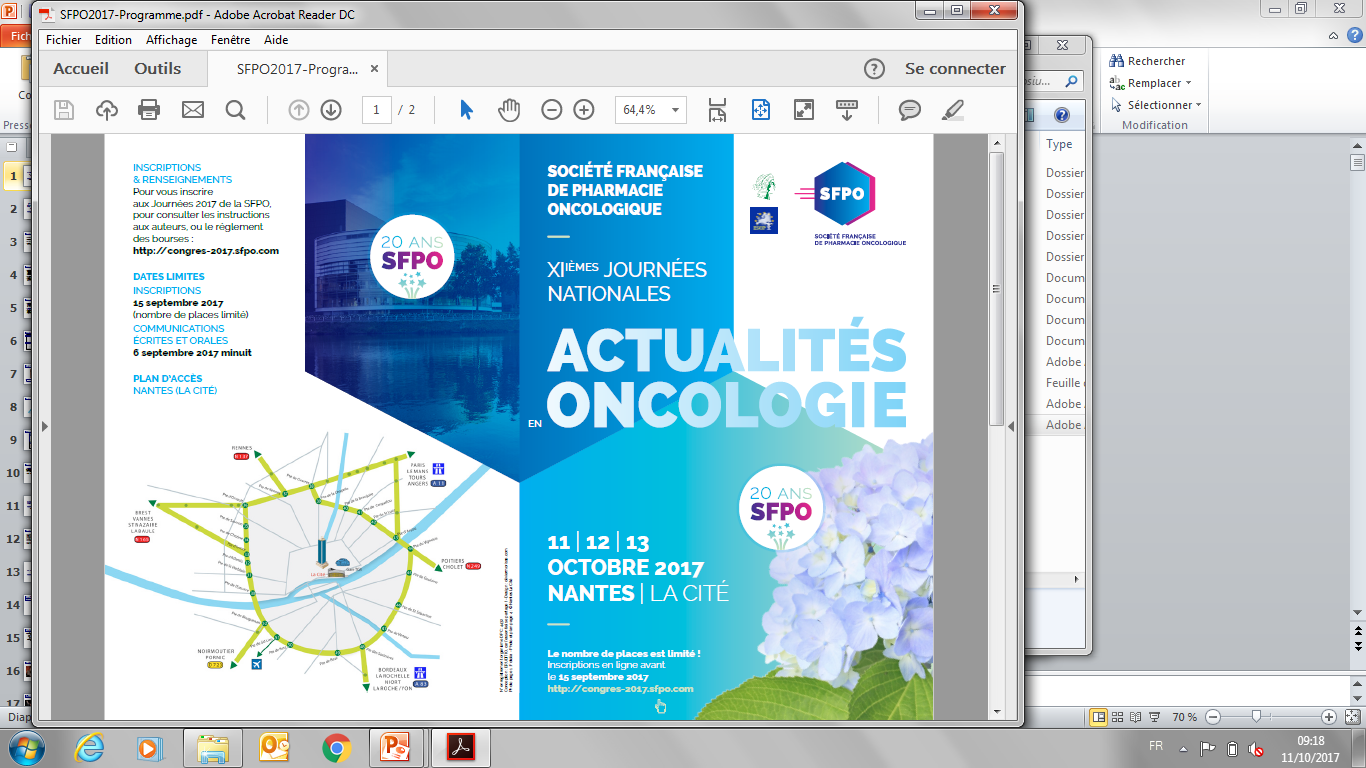 MERCI DE VOTRE ATTENTION
Regards croisés sur les biosimilaires en hématologie , avec le soutien de Sandoz
SFPO 2017 - Nantes